Integration of cancer services: The role and importance of regional multidisciplinary team meetings (MTDs)
Prof. J.J.M. (Koos) van der Hoeven, medical oncologist

Chair regional cancer network Oncomid

Summer Schools, Durham, 18 July 2024
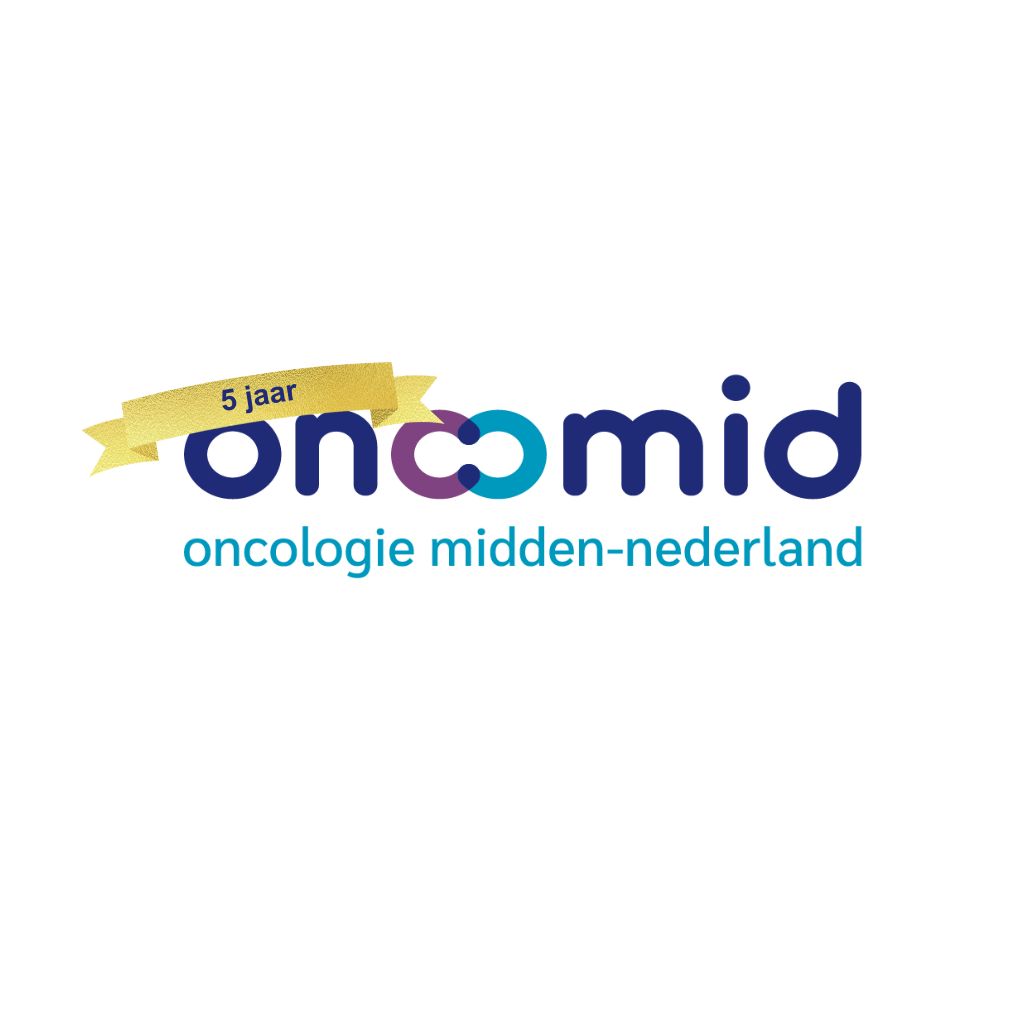 Disclosures
Emeritus professor of medical oncology at the Radboud University and Leiden University Medical Center
Medical director Hartwig Medical Foundation 2020-2023
Member supervisory board Dutch Institute of Clinical Auditing
Member advisory board “ Vereniging Innovatieve Geneesmiddelen”
Chair regional cancer network Oncomid
July 15, 2024
Agenda
What makes cancer different from other diseases?
Organization of cancer care in the Netherlands
(Regional) multidisciplinary team meetings, why?
Burden of MDTMs
Requirements for optimal MDTM
Technical facilities for MDTM
How to reach the top 3 in Europe regarding outcome of cancer treatments?
July 15, 2024
The approach to cancer patients needs to be multidisciplinary
Tissue is the issue, importance of molecular diagnostics is increasing
Staging procedures need to be carried out carefully
Treatment advice depends upon the input from a multidisciplinary team including specialists in surgery, medical oncology, radiotherapy, nuclear medicine, pathology, radiology and others
Patients play an important role in shared decision making
July 15, 2024
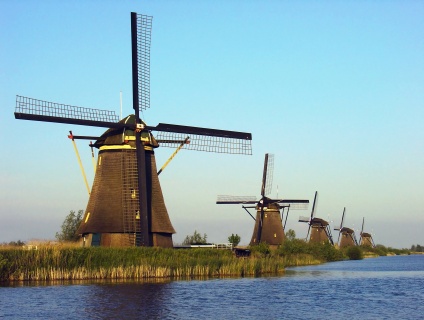 Netherlands is a small, densely populated country
17 million inhabitants
Largest distance east-west 100 km, north-south 300 km
71 hospitals, all these hospitals are involved in cancer treatments
7 university hospitals
Prinses Maxima Centrum: hospital for child cancer
Netherlands Cancer Institute Amsterdam
Annually 120.000 new cancer patients
July 15, 2024
Multiple regional cancer networks
July 15, 2024
Towards regional cancer networks in the Netherlands
July 15, 2024
Since 2012 multidisciplinary norm document for cancer treatments
Requirements for infrastructure, out-patient clinic, day-care, emergency department, number of dedicated specialists and nurses
Norms for turnaround time: 1 week first presentation, 3 weeks discussion at the MDTM, 3 weeks for start initial treatment
Volume norms for complex surgical procedures and some systemic treatments
Each patient should be discussed at an MDTM before initial treatment



.  

.
July 15, 2024
How to ensure equal access and optimal treatment for every cancer patient in the Netherlands
Not every suspicion of cancer leads to a cancer diagnosis
Rapid referral for further diagnosis if cancer is suspected, within a week
Once the cancer diagnosis is confirmed, standardized examinations are carried out to further stage the disease
Discussion at a multidisciplinary team meeting within three weeks after referral, treatment proposal is formulated
The location of treatment depends on the type of cancer, extent of the disease, comorbidity and wishes of the patient




.  

.
July 15, 2024
Thesis Dr Janneke Walraven ‘Towards sustainable multidisciplinary team meetings in oncology
15 juli 2024
MDTM: a heavy burden
Analysis of 105.000 patients with cancer: A nationwide population-based study in the Netherlands. Walraven J et al, EJC 2019

Have all these patients really been discussed in the MDTM?
July 15, 2024
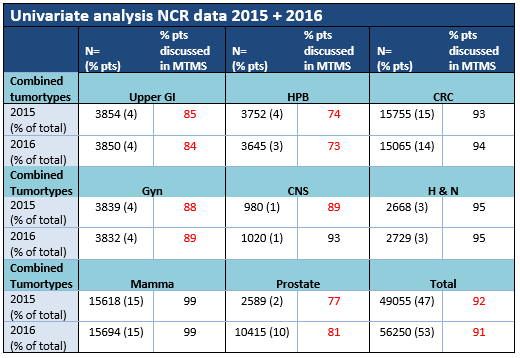 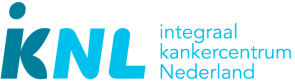 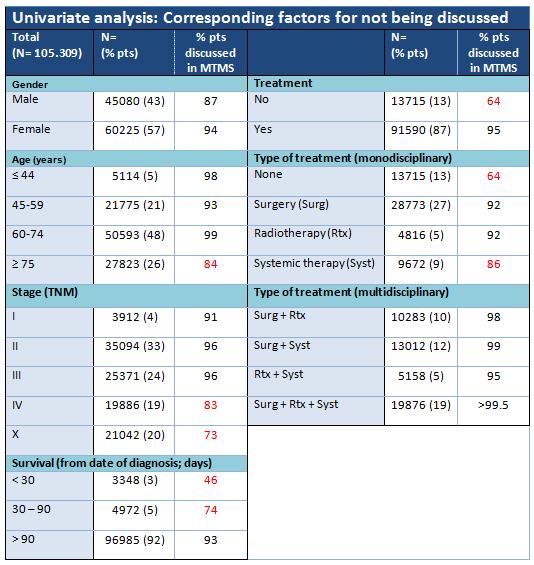 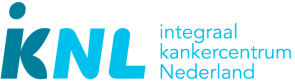 It matters who is present at the MDTM!
For patients with MIBC, the probability of being discussed in a MDTM was associated with age, performance status and receiving treatment with curative intent, especially if a representative of a hospital in which patients can be operated on for bladder cancer was present. Future studies should focus on the impact of MDTM advice on survival data.  Walraven J et al. BJU Int 2023; 
Some patients need to be referred to specialized centres for low volume/high complex procedures. Selection procedures are crucial
July 15, 2024
Regional MDTMs in the past
Images sent on CD-roms
Clinical information came by fax
Information was frequently incomplete or not available
Patients had to be referred in person to achieve a good advice
Expert teams visited the hospitals in person
July 15, 2024
Requirements for an optimal  regional MDTM
well scheduled
prepared by all core members
guided by a qualified chairperson
supported by administrators

                                       AND

facilitated by an excellent exchange of data and images between the hospitals
July 15, 2024
Regional cancer network Oncomid
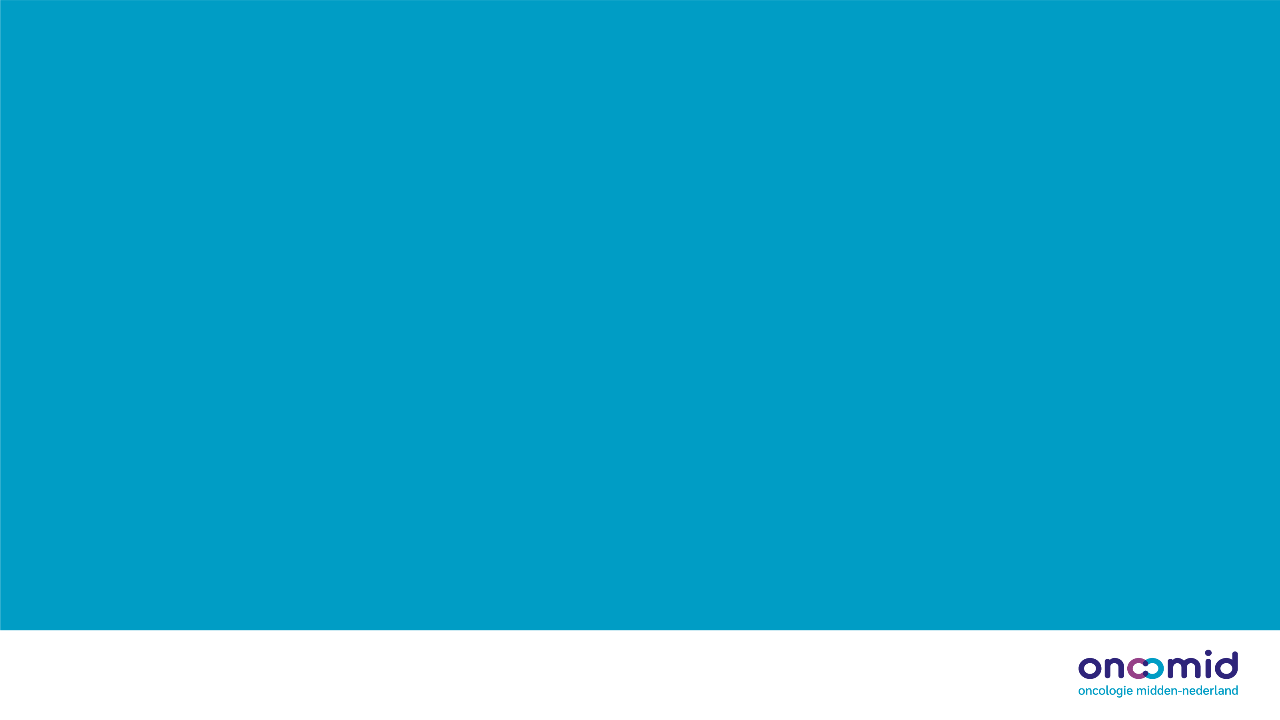 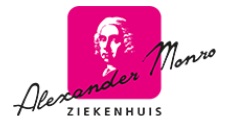 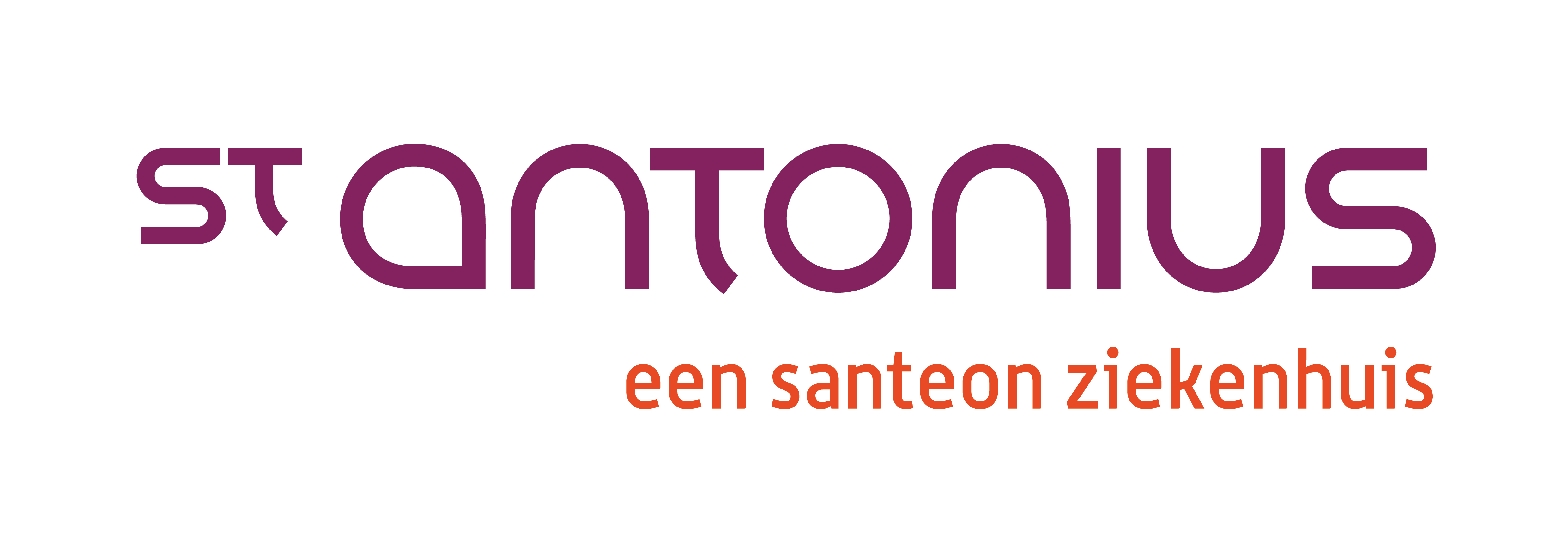 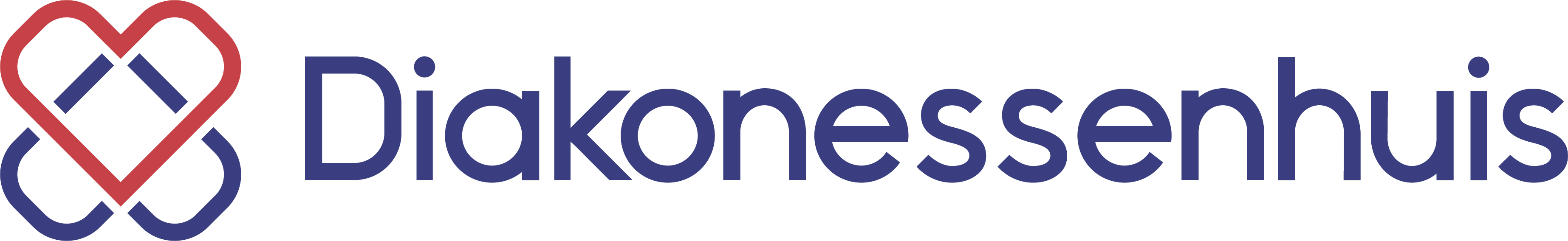 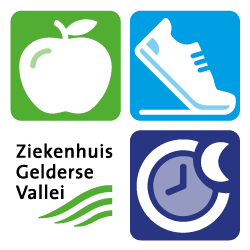 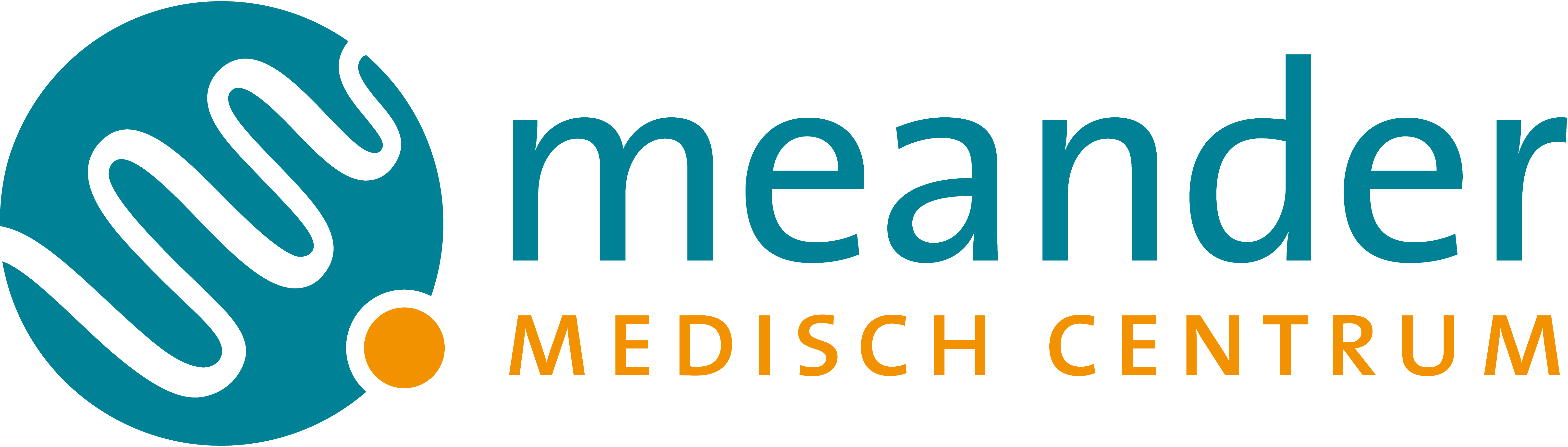 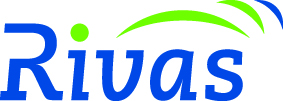 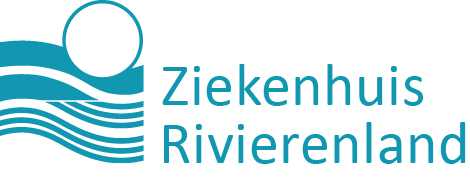 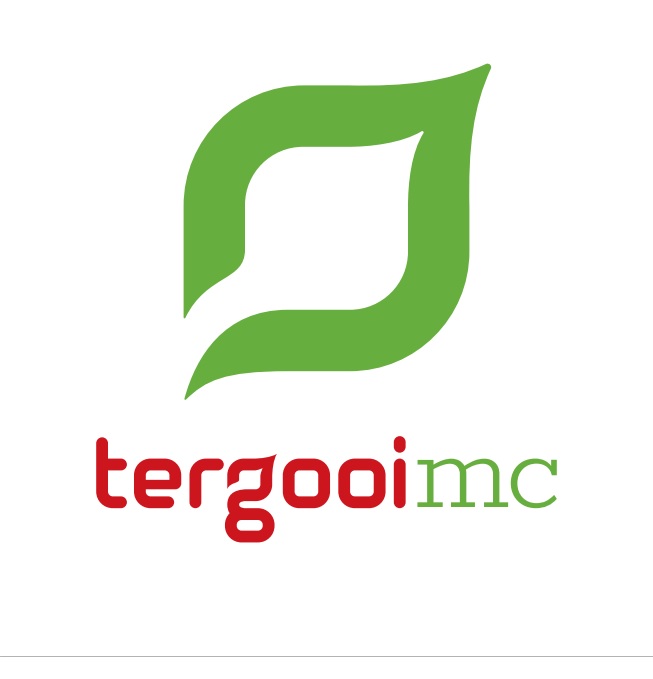 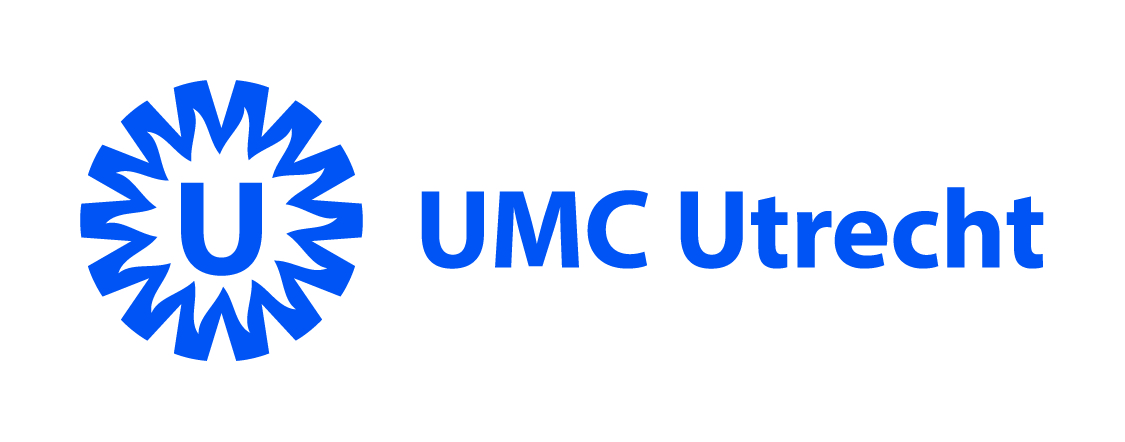 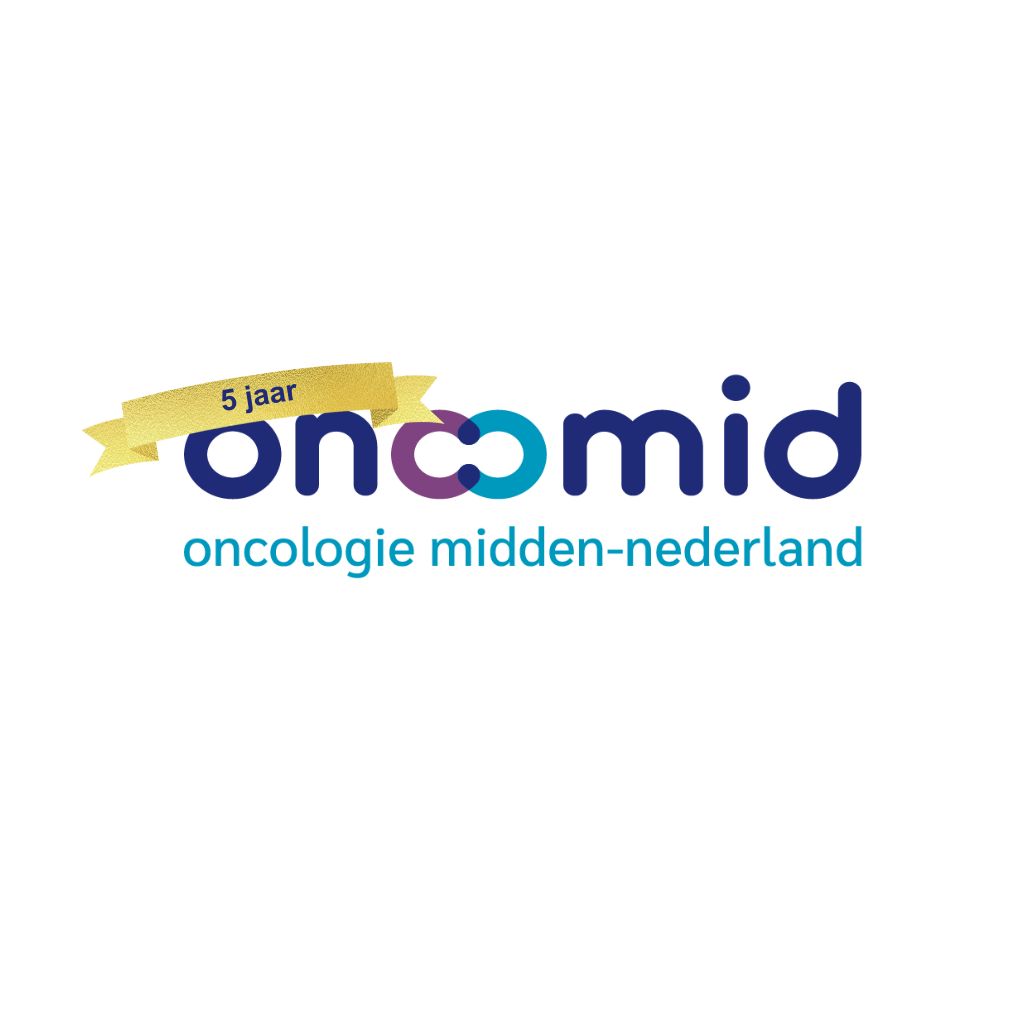 Guiding principle for Oncomid: It does not matter in which hospitals a patient presents with first complaints
Common care pathways
Regional Multidisciplinary Team Meetings
Regional surgery teams 
Starting point: “far away if necessary, nearby home if possible”
Agreements about rapid referral
Diagnostic process and follow-up in the original hospital 
Transparency of process and outcome indicators
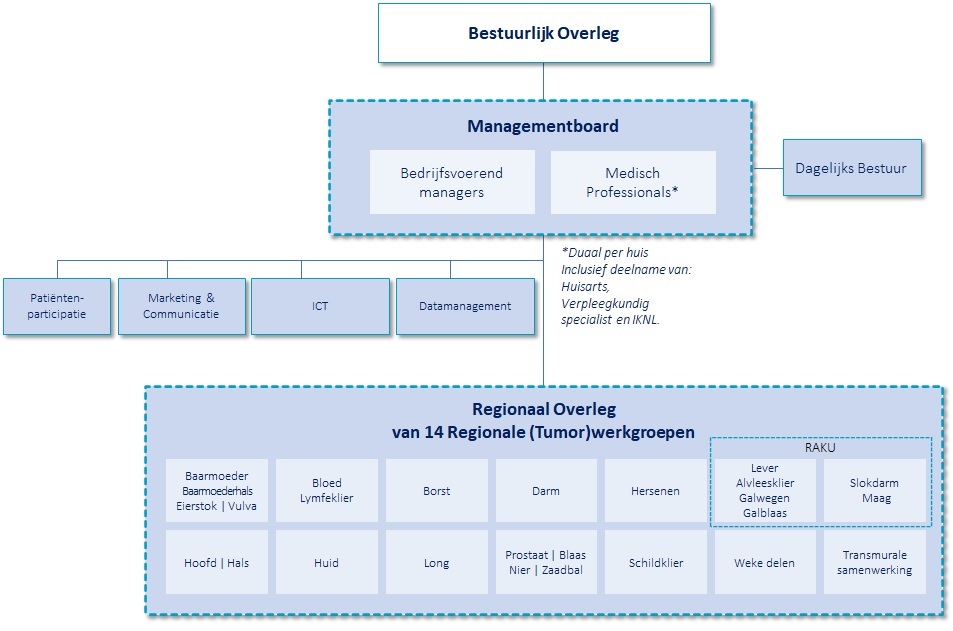 Executive committee
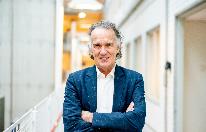 Koos van der Hoeven
Chair
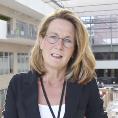 Gera de Jong
Manager Meander MC
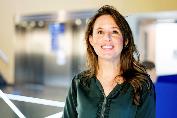 Camilla Basart
Programm manager
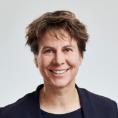 Floor Bakker
Programm manager
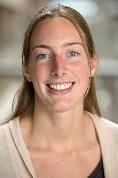 Jorine van der Heeden
Datamanager
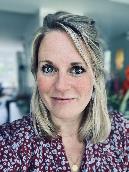 Marije Veenboer
Communication advisor
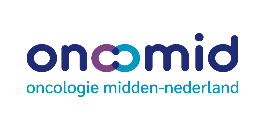 Jaarverslag Oncomid | 4
Facilitating regional MDTMs in oncology in Oncomid
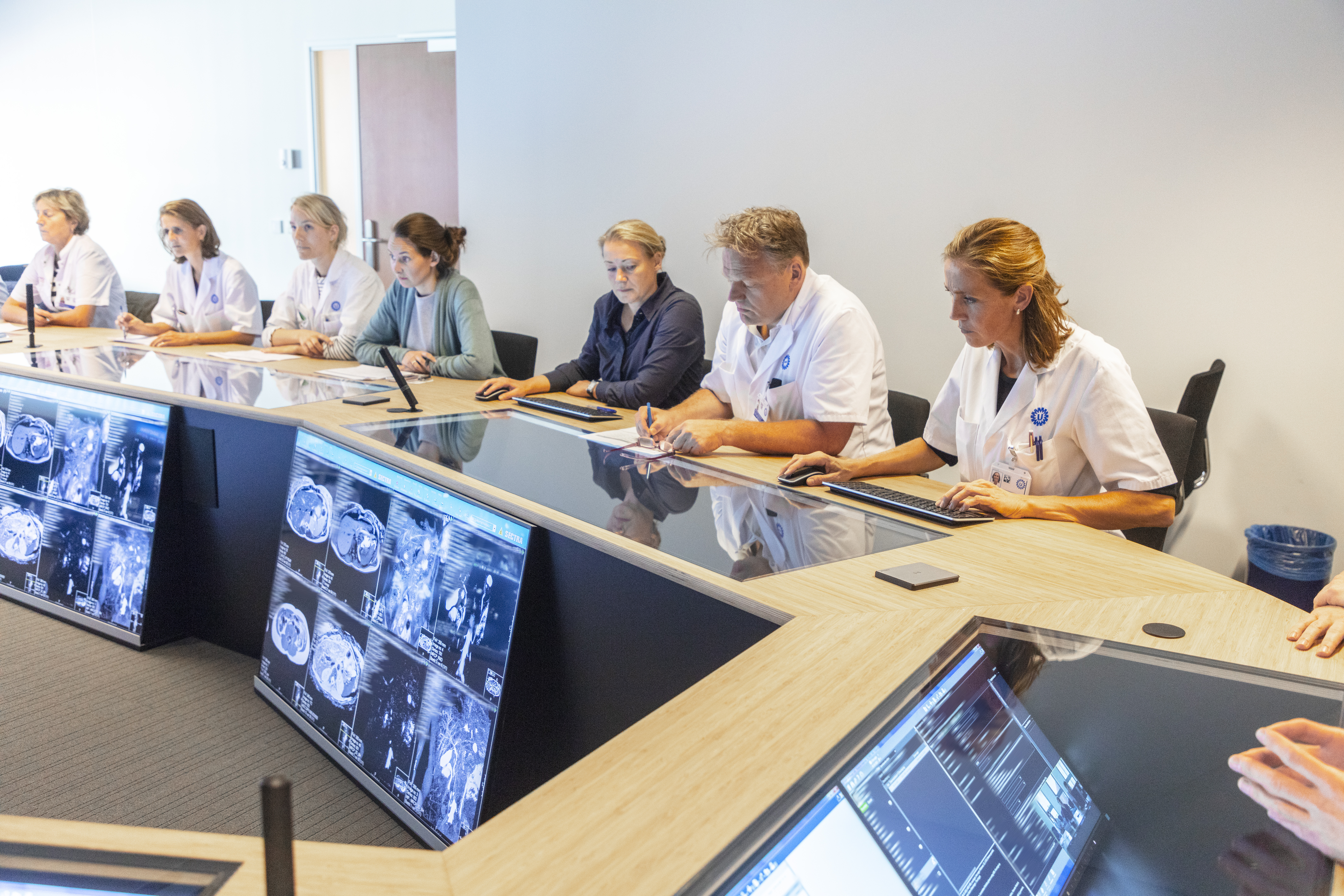 Support in all participating hospitals 

Advice and project management

ICT plays a crucial role

It has to meet high technical and privacy standards
Project Data Delen Midden Nederland: towards a safe digital platform for MDTM
Participants: all hospitals in Oncomid
Parsek/Open line for Vitaly
Financial support by Zilveren Kruis, largest health insurer in the Netherlands
Start 2020
July 15, 2024
Aims of the project
The practitioner himself can refer a patient for a regional MTD
Essential information can be easily extracted from the health records
An agenda for the MDTM can be centrally planned
Meeting can be prepared by the chair, radiologists, pathologists
All participants can be present at the MDTM in a virtual surrounding
Radiological images have diagnostic quality
Conclusions and advice will be visible for the treating specialists and GP  immediately after the meeting
July 15, 2024
The project had many challenges
Streamlining and a good understanding of the process
Three different systems of electronic patient files ( EPIC, HIX, EasyCare)
Privacy issues
Different regional tumour working groups have various wishes. Different format for each tumour type
Determining who have access to the platform
Getting everyone involved
Technical and administrative support
July 15, 2024
Many sources had to be connected
Elk ziekenhuis is zelf verantwoordelijk voor het aansluiten van de bronsystemen op het eigen XDS affinity domain. Als een koppeling met een bronsysteem nog niet aanwezig is, moeten de documenten uit dat systeem vooralsnog handmatig naar Vitaly ge-upload worden. Hier wordt een overzicht gegeven van deze bronsystemen voor zover nu bekend.
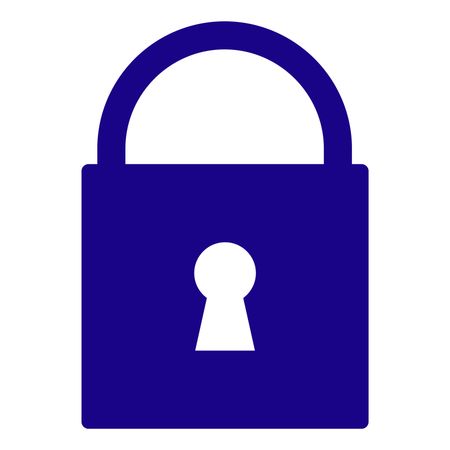 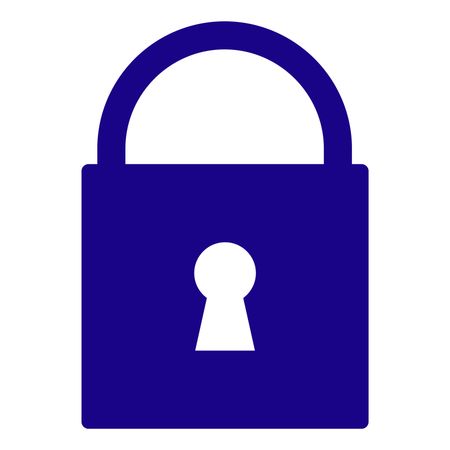 How Vitaly works in practice
Surgery
Adjuvant 
therapy and 	             en follow-up
Preoperative 
work-up
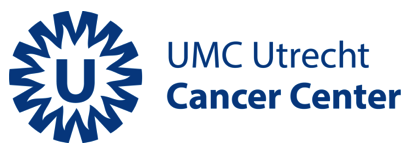 Upper-GI MDTM
&
post-MDO pol
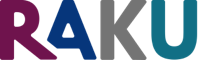 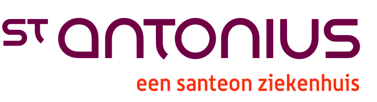 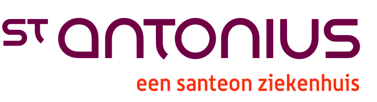 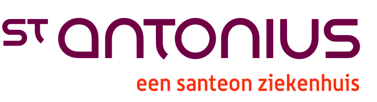 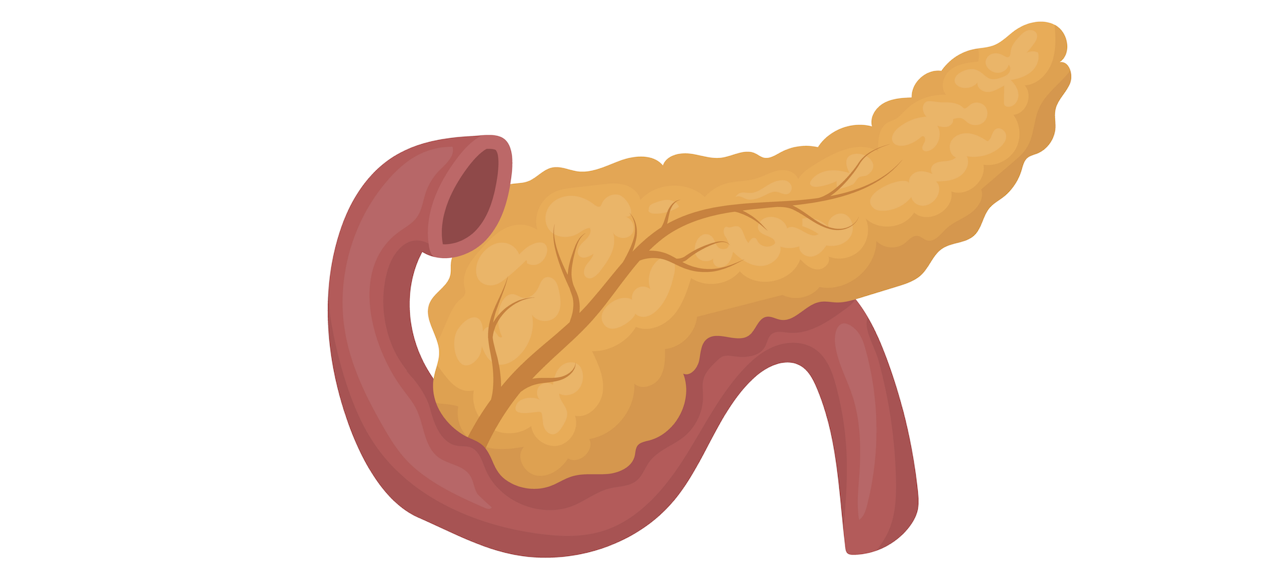 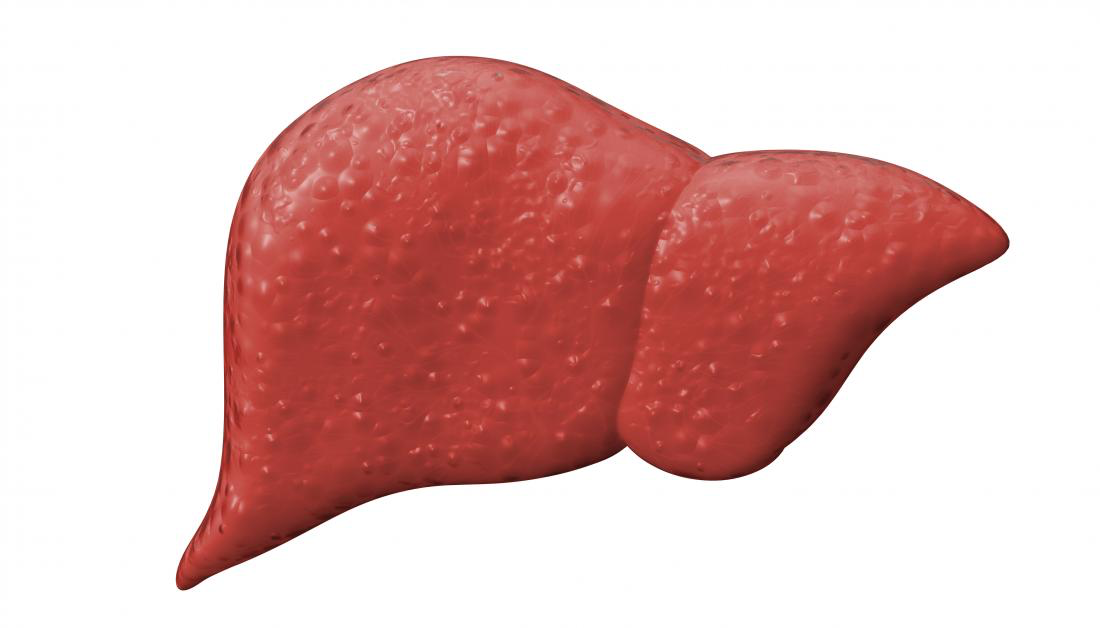 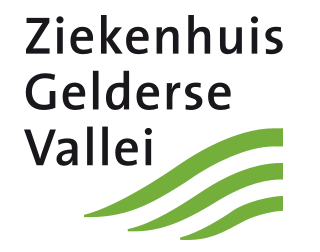 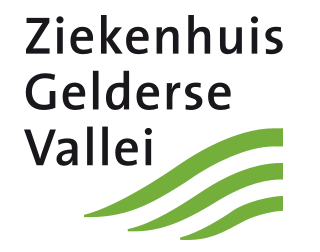 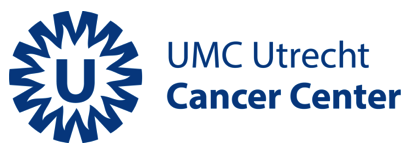 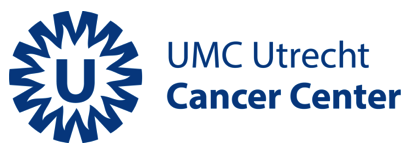 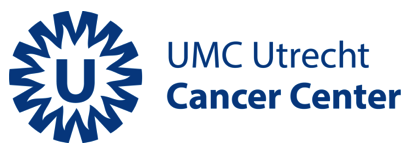 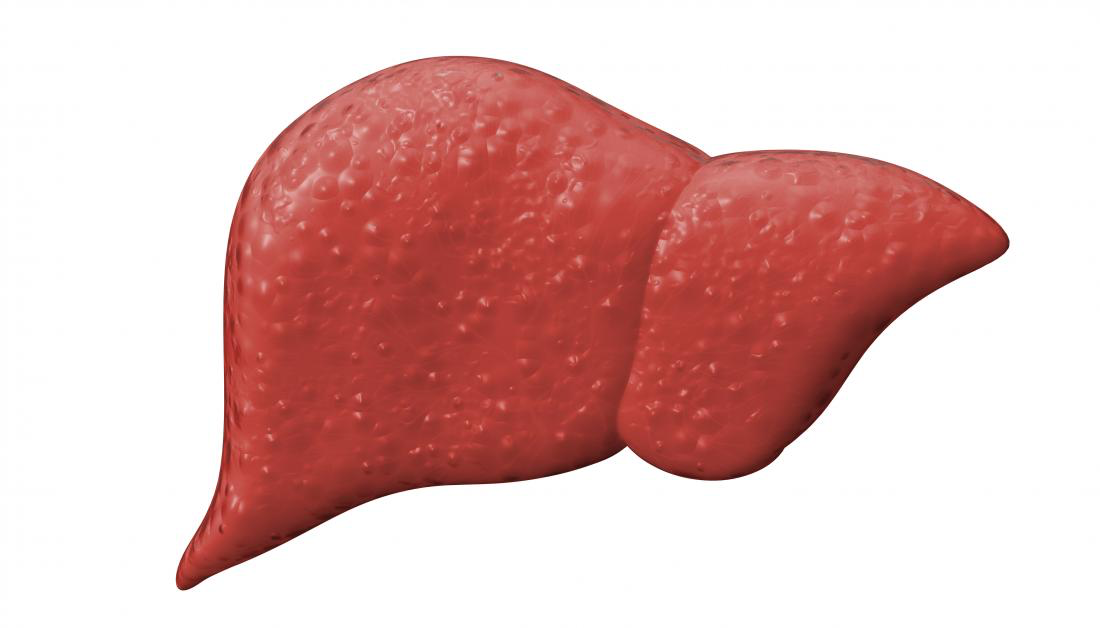 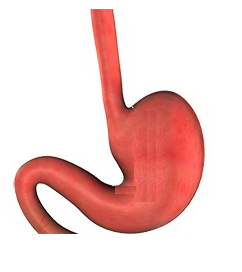 HPB MDTM
&
post-MDO poli
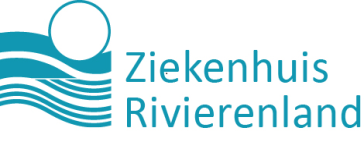 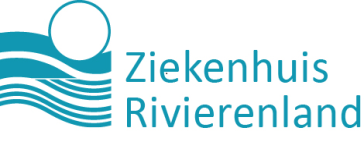 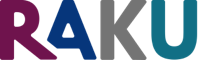 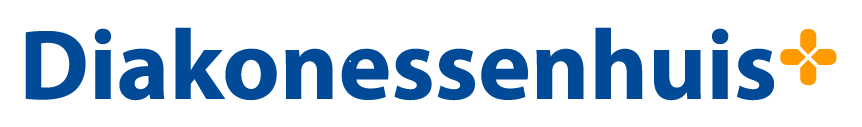 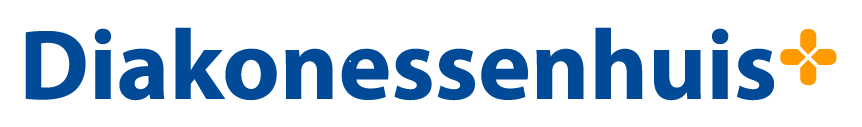 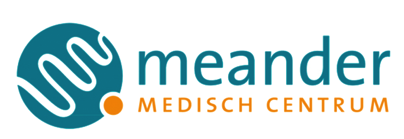 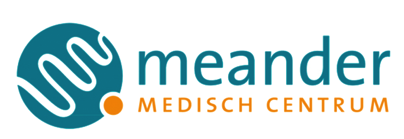 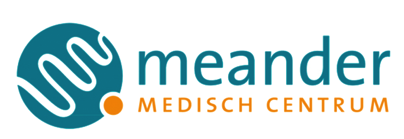 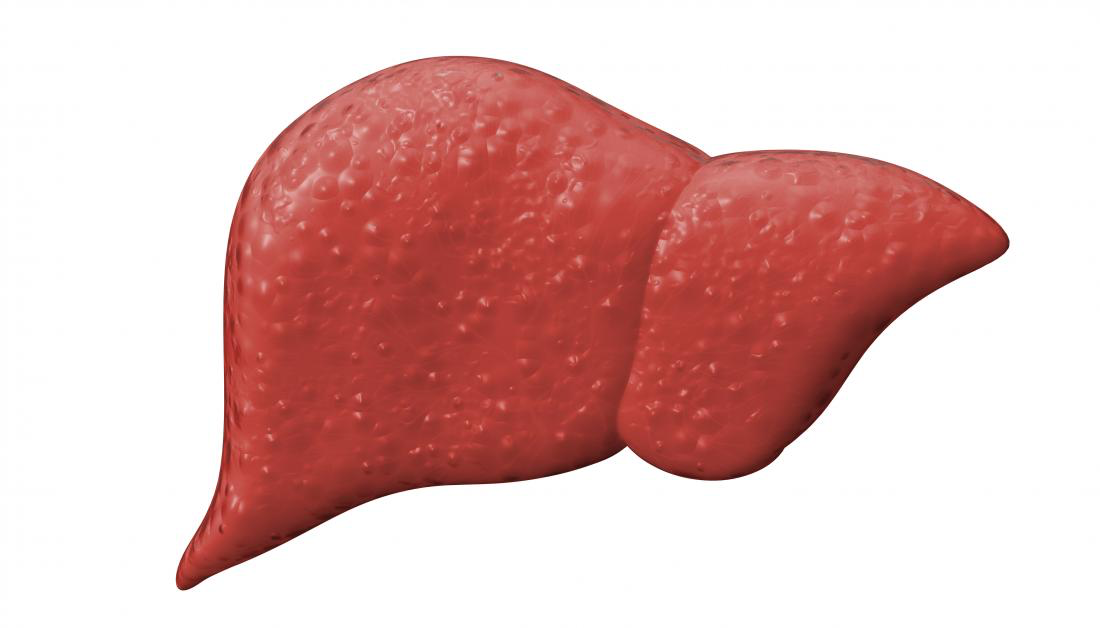 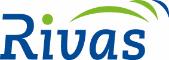 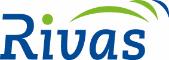 ‘SHARED CARE’ and ‘REGIONAL TEAMBUILDING’
Current status
Vitaly has been implemented for three regional MDTM’s in Oncomid, several others will follow soon
Health insurer Zilveren Kruis has offered to implement the system at their expense in all regions in the Netherlands
The condition is that all regions use the same system, to prevent having different systems as there are in electronic patient files
The system will also be used for cardiology, obstetrics and other indications
July 15, 2024
Vitaly has a good performance
July 16, 2024
Postponment rate is low
July 16, 2024
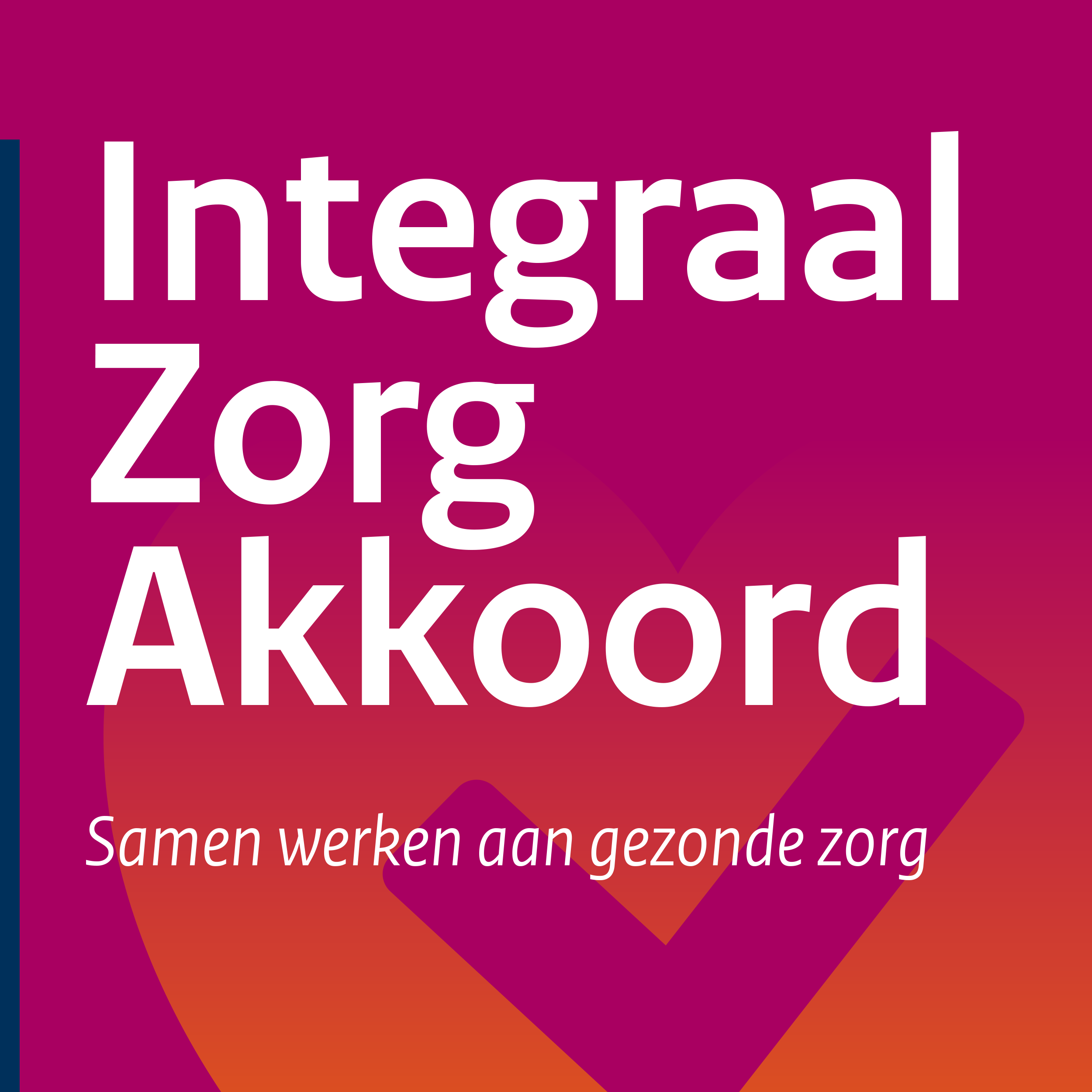 IZA sets new rules
Volume norms for complex surgery/treatments:  50—100
Regional planning
Regional MDTM become more important
Focus on efficacy
July 15, 2024
How to reach the top 3 in Europe in cancer care
There are plenty of other challenges
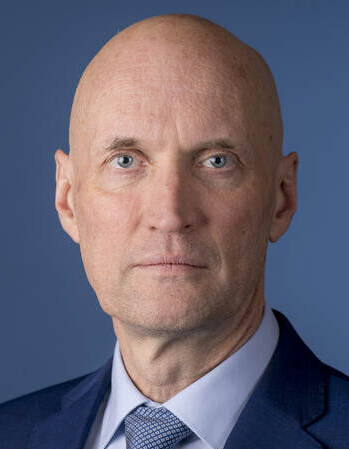 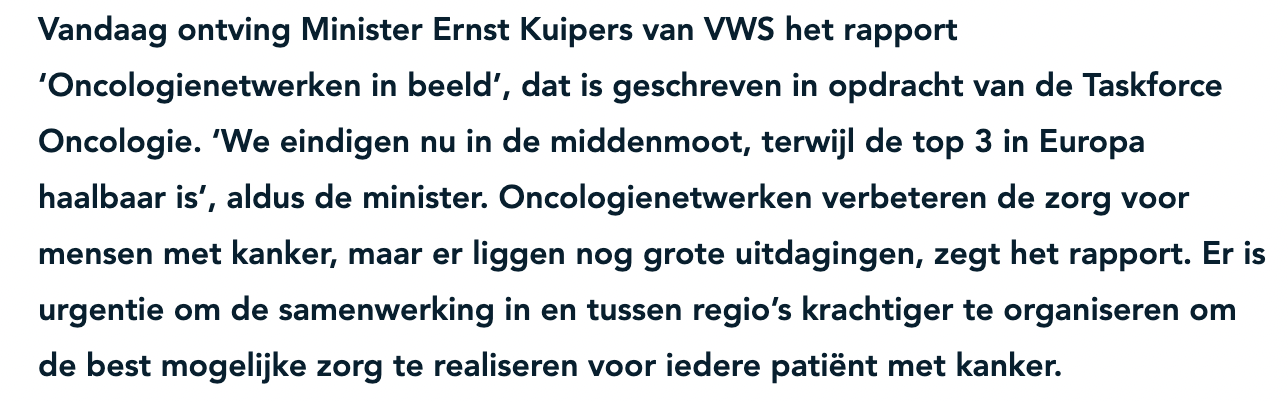 July 15, 2024
Performance has to be transparent
For each cancer type there are different indicators
Results give insight in the performance of doctors’ own hospital in comparison with others
It may be used to improve outcome
July 15, 2024
Hospital variation stage III colon cancer, adjuvant chemotherapy
July 15, 2024
CONCLUSIONS
Shared care in oncology is possible without compromising patient outcome
Good collaboration between local hospitals and university/ specialized hospitals is  mandatory  to guarantee high quality and innovation
All patients need to be discussed in a MDTM, for complicated cases in a regional MDTM
This is only feasible with optimal technical and administrative support
For complex surgery and systemic treatments patients should be referred to a specialized centre
Monitoring of outcome measures mandatory to ensure the highest quality of care for our patients
July 15, 2024